ΕΡΓΑΣΙΑ ΒΙΟΛΟΓΙΑΣ  
ΘΕΜΑ:ΟΞΥΝΗ ΒΡΟΧΗ
2Ο ΓΥΜΝΑΣΙΟ ΣΠΑΡΤΗΣ
ΔΗΜΗΤΡΗΣ ΛΑΜΠΡΙΝΑΚΟΣ
Β2
ΟΞIΝΗ ΒΡΟΧΗ
Τι είναι όξινη βροχή;
Όξινη βροχή ονομάζεται το φαινόμενο των ασυνήθιστα όξινων μετεωρολογικών κατακρημνισμάτων, όπως για παράδειγμα βροχή, χαλάζι, χιόνι, ομίχλη, πάχνη, ως και ξηρή σκόνη. Το επίθετο «ασυνήθιστα» χρησιμοποιείται, γιατί συνήθως και η γήινη βροχή έχει όξινο χαρακτήρα, λόγω της διάλυσης σε αυτήν αερίων συστατικών της με όξινη συμπεριφορά, όπως το διοξείδιο του άνθρακα (CO2).
Αίτια δημιουργίας της όξινης βροχής:
Τα πιο σημαντικά αέρια που οδηγούν στο σχηματισμό της όξινης βροχής είναι το διοξείδιο του θείου (SO2) και τα οξείδια του αζώτου που οξειδώνονται σχηματίζοντας διοξείδιο του αζώτου (NO2) και διαλυόμενο στο νερό σχηματίζει νιτρικό οξύ (HNO3). Τα αέρια αυτά προέρχονται από τις ακόλουθες κύριες πηγές:
• Καύση ορυκτών καυσίμων: Υπολογίζεται ότι η ατμόσφαιρα της Γης επιβαρύνεται ετησίως κατά μέσο όρο κατά 70 kT S, με τη μορφή SO2.• Ηφαιστειακή δραστηριότητα: Υπολογίζεται ότι η ατμόσφαιρα της Γης επιβαρύνεται ετησίως κατά μέσο όρο κατά 7,5 kT S, με τη μορφή SO2.• Πυρκαγιές: Υπολογίζεται ότι η ατμόσφαιρα της Γης επιβαρύνεται ετησίως κατά μέσο όρο κατά 2,8 kT S, με τη μορφή SO2. προς SO2. και CO2.
• Βιολογικές δραστηριότητες: Μια σειρά βιοχημικών διεργασιών παράγει διμεθυλοσουλφίδιο (CH3SCH3), που τελικά οξειδώνεται προς SO2. και CO2.• Τήξη όξινου πάγου: Μέρος των παγοκαλυμμάτων που τήκονται λόγω του φαινόμενου του θερμοκηπίου περιείχαν διαλυμένα όξινα αέρια, προερχόμενα κυρίως από την εντονότερη ηφαιστειακή δραστηριότητα της εποχής που δημιουργήθηκαν.
Εύκολα μπορεί κανείς να παρατηρήσει ότι ο κύριος παράγοντας είναι οι ανθρώπινες δραστηριότητες.
Επιπτώσεις του φαινομένου:
Η όξινη βροχή έχει έντονες επιπτώσεις στα φυσικά οικοσυστήματα (δάση, υδροβιότοπους, έδαφος), σκοτώνοντας άμεσα ή έμμεσα διάφορες μορφές ζωής, αλλά και στα οικιστικά οικοσυστήματα, διαβρώνοντας ιστορικά μνημεία, προκαλώντας ζημίες σε κτίρια και οχήματα, αλλά και βλάπτοντας άμεσα την ανθρώπινη υγεία.
Επιφανειακά ύδατα και υδρόβια ζωήΗ πτώση του pH στα επιφανειακά ύδατα από την όξινη βροχή (ή και άλλες πηγές ρύπανσης) έχει δραματικές επιπτώσεις σε πολλά υδρόβια είδη ζωής και ιδιαίτερα στα αυγά ή τα νεογνά τους, που συνήθως είναι πιο ευαίσθητα.
ΈδαφοςΤο έδαφος βλάπτεται σοβαρά από την όξινη βροχή. Πολλές μορφές ζωής δεν αντέχουν το χαμηλό pH και εξοντώνονται. Επίσης τα οξέα διαλύουν και ενεργοποιούν βαρέα μέταλλα και άλλες τοξίνες με ακόμη χειρότερα αποτελέσματα. Ωστόσο, ορισμένα αλκαλικά εδάφη εξουδετερώνουν, εν μέρει τουλάχιστον, το φαινόμενο.
Δάση και υπόλοιπη χλωρίδαΤα δυσμενή αποτελέσματα μπορούν να αφορούν άμεσα την ίδια την όξινη βροχή, ή έμμεσα, όπως τα αποτελέσματα του οξέος στο έδαφος. Τα δάση υψηλού ύψους είναι ιδιαίτερα τρωτά όπως περιβάλλονται συχνά από όξινη ομίχλη που είναι πιο όξινη από τη βροχή. Τα υπόλοιπα φυτά, καθώς και οι ανθρώπινες καλλιέργειες επίσης βλάπτονται σοβαρά από την όξινη βροχή, αλλά οι ζημιές στα τελευταία μειώνονται με τη χρήση λιπασμάτων, που βοηθούν τα φυτά να επουλώσουν τις πληγές τους, ή μιγμάτων λιπασμάτων με ασβεστόλιθο, που εξουδετερώνει τα οξέα του εδάφους, Έχει αποδειχθεί όμως ότι η τακτική αυτή, εκτός από πολυέξοδη, είναι συχνά βλαβερή αν εφαρμοστεί στα φυσικά οικοσυστήματα.
Ανθρώπινη υγείαΟι επιστήμονες έχουν επιβεβαιώσει και άμεσες βλάβες στην ανθρώπινη υγεία: Αυξάνεται η πιθανότητα εμφάνισης ορισμένων μορφών καρκίνου και επιβαρύνεται η αναπνευστική λειτουργία σε ανθρώπους με προδιάθεση άσθματος.
Τα μαρμάρινα ιστορικά μνημεία είναι το πιο συνηθισμένο θύμα της όξινης βροχήςΗ όξινη βροχή μπορεί επίσης να προκαλέσει τη ζημία σε ορισμένα οικοδομικά υλικά και ιδιαίτερα σε ιστορικά μνημεία. Αυτό συμβαίνει όταν αντιδρά χημικά το θειικό οξύ της όξινης βροχής με τις ενώσεις ασβεστίου στα πετρώματα (ασβεστόλιθος, ψαμμίτης, μάρμαρο και γρανίτης) για να δημιουργήσει ευδιάλυτο και εύθρυπτο γύψο:
     CaCO3 + H2SO4 → CaSO4 + CO2 + H2O
 Η όξινη βροχή όμως διαβρώνει, οξειδώνει και τρυπά και το μέταλλο των οχημάτων.
Aντιμετώπιση των αρνητικών επιπτώσεων:
προσθήκη βάσης, όπως το υδροξείδιο του ασβεστίου, Ca(OH)2, εξουδετερώνονται τα οξέα που βρίσκονται στα ποτάμια, τις λίμνες και τα εδάφη
αποθείωση, δηλαδή απομάκρυνση του θείου (S), από τα καύσιμα που περιέχουν θείο. Τέτοια καύσιμα είναι οι γαιάνθρακες και το ακατέργαστο πετρέλαιο
τοποθέτηση ειδικών φίλτρων στις καμινάδες των εργοστασίων, για να δεσμεύονται οι ρύποι (πχ SO2)πριν απελευθερωθούν στην ατμόσφαιρα
τοποθέτηση καταλυτών στις εξατμίσεις των αυτοκινήτων για την μετατροπή των ρύπων (πχ ΝO2) σε ουσίες πιο φιλικές προς το περιβάλλον
την εξοικονόμηση ενέργειας. Για παράδειγμα, μπορούμε να μην αφήνουμε σε λειτουργία ηλεκτρικές συσκευές που δεν χρειαζόμαστε, να σβήνουμε τα φώτα κ.ά.
τη χρήση Εναλλακτικών Πηγών Ενέργειας (ΑΠΕ), όπως η Ηλιακή ενέργεια, η Αιολική ενέργεια, η υδάτινη ενέργεια , η βιομάζα, κ.ά.
περιορισμό των άσκοπων μετακινήσεων και χρήση μεταφορικών μέσων φιλικών προς το περιβάλλον (πόδια, ποδήλατο , υβριδικά αυτοκίνητα, κ.ά.)
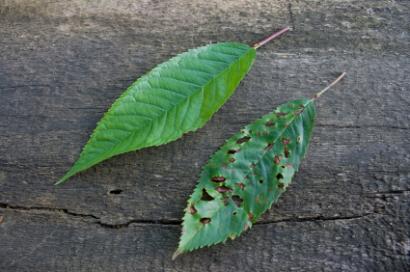